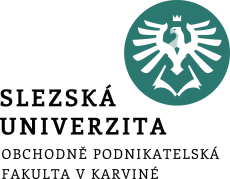 Platební bilance
Daniel Stavárek
Katedra financí a účetnictví
http://fiu.cms.opf.slu.cz/
Definice platební bilance (PB)
systematický statistický výkaz národního účetnictví, který souhrnně zachycuje veškeré ekonomické transakce mezi rezidenty domácí země a rezidenty ostatních zemí (tedy mezi devizovými tuzemci a cizozemci), které se uskutečnily za určité období
pro určení rezidenství je rozhodující ekonomický zájem účastníků transakce, účastníky mohou být jednotlivci, firmy, neziskové organizace, stát 
ekonomické transakce jsou spojeny s toky zboží, služeb, peněz a kapitálu mezi domácí ekonomikou a zahraničím a zpravidla vedou ke změně zahraničních aktiv a zahraničních pasiv
platební bilance je sestavována na principu podvojného účetnictví
základní účty platební bilance jsou běžný účet, kapitálový účet, finanční účet, chyby a opomenutí
Mezinárodní finance – Platební bilance
Význam platební bilance
PB ovlivňuje a je ovlivňována dalšími proměnnými, jako je hrubý domácí produkt, úroveň zaměstnanosti, cenové hladiny, devizové kurzy a úrokové sazby
Údaje PB jsou důležité ke zhodnocení obecné konkurenceschopnosti domácích průmyslových odvětví, stanovení devizového kurzu a úrokových sazeb, či k určení měnové a fiskální politiky, atd.
Údaje PB jsou také důležité pro nadnárodní korporace, jelikož je to ukazatel konkurenceschopnosti a zdraví ekonomiky
Důležitá je domácí PB, i PB hostující ekonomiky
Je to indikátor vývoje devizového kurzu
Změny v PB můžou indikovat zavedení nebo odstranění kontrol různých přeshraničních plateb  
Může být využita jako prognóza tržního potenciálu země (zejména v krátkém období)
Mezinárodní finance – Platební bilance
Typické transakce zachyceny v PB
Mezinárodní ekonomické transakce, které jsou započítány a zachyceny v české PB:
Česká dceřiná společnost zahraničního nadnárodního podniku působí jako distributor produktů podniku a prodává zboží na českém trhu
Firma se sídlem v České republice spravuje výstavbu významného vodovodu v zahraničí
Česká dceřiná společnost zahraniční firmy vyplácí zisk (zpravidla distribucí dividend akcionářům) zpět mateřské společnosti v domácí (zahraniční) zemi
Holandský podílový fond nakupuje český dluhopis prostřednictvím investičního makléře v Česku
Mezinárodní finance – Platební bilance
Základní principy sestavování PB (1)
Je sestavována na principech podvojného účetnictví, každá transakce je zaznamenána nejméně dvěma záznamy stejné hodnoty, nejprve jako příjem (kredit) a podruhé jako výdaj (debet)
PB musí být vyrovnaná
Pokud se započítají všechny transakce a započítají se správně, PB nemůže být v nerovnováze 
Je nesprávné konstatovat, že PB je v nerovnováze
PB zaznamenává pouze ty transakce, které se uskutečňují mezi rezidenty a nerezidenty
Pro určení rezidentství je rozhodující ekonomický zájem účastníků transakce
Mezinárodní finance – Platební bilance
Základní principy sestavování PB (2)
Zaznamenávání toků na akruální bázi, tj. v době, kdy je ekonomická hodnota vytvořena, přeměněna, vyměněna, převedena nebo mizí, v případě pohledávek a závazků při změně vlastnictví
Transakce jsou oceněny tržními cenami
Změny, které nepředstavují transakce (např. vliv fluktuace devizového kurzu, kolísání cen apod.), nejsou zaznamenávány v platební bilanci
Transakce prováděné v cizích měnách jsou přepočítávány na domácí měnu kurzem platným v době transakce nebo průměrným devizovým kurzem za vykazované období
Mezinárodní finance – Platební bilance
Koncepční změny v sestavování PB
V roce 2014 zahájily země zavedení šestého vydání Manuálu platební bilance a Mezinárodní investiční pozice (BPM6), kterou vydal Mezinárodní měnový fond v roce 2009
BPM6 vychází z pátého vydání BPM5 z roku 1993
BPM6 poskytuje standardní rámec zvyšující mezinárodní srovnatelnost údajů prostřednictvím mezinárodně přijatých směrnic
BPM6 je v souladu se všemi verzemi systému národních účtů (SNA 2008, ESA 2010, BD4)
BPM6 logicky spojuje PB s mezinárodní investiční pozicí země
Mezinárodní finance – Platební bilance
Hlavní změny zavedené  v BPM6
Zavedeny nové termíny
"Primární příjem" a "sekundární příjem" na běžném účtu
"Čistá akvizice finančních aktiv" a "čistý vznik závazků" namísto "debet" a "kredit" na finančním účtu
"Čisté půjčky/čisté výpůjčky" jako vyrovnávací položka pro finanční účet nebo pro běžný a kapitálový účet společně
Přímé zahraniční investice jsou uváděny nyní na "hrubé" bázi (princip aktiv/pasiv) namísto bývalého "směrového principu", který vylučoval reverzní investice
Na finančním účtu došlo ke změně dohody o znaménku
„+“ se již nepoužívá pro příliv a „-“ pro odliv
„+“ znamená zvýšení aktiv nebo pasiv a „-“ pokles aktiv nebo pasiv
Mezinárodní finance – Platební bilance
Srovnání struktury PB
Mezinárodní finance – Platební bilance
Mezinárodní finance – Platební bilance
EBOPS 2010
Mezinárodní finance – Platební bilance
Srovnání úmluvy o znaménku
Mezinárodní finance – Platební bilance
Kreditní a debetní položky PB
Mezinárodní finance – Platební bilance
Operace na finančním účtu v současném pojetí PB
Mezinárodní finance – Platební bilance
Srovnání základních identit PB
Identita BPM5 
Běžný účet + Kapitálový účet + Finanční účet + Chyby a opomenutí = - (Změna oficiálních rezervních aktiv)

Identita BPM6 
Běžný účet + kapitálový účet + Čisté chyby a opomenutí = Finanční účet 
Čisté půjčky (+) / čisté výpůjčky (-) + Čisté chyby a opomenutí = Finanční účet
Mezinárodní finance – Platební bilance
Běžný účet
Na běžném účtu jsou evidovány toky zboží, služeb, primárního a sekundárního důchodu mezi rezidenty a nerezidenty dané země
Na běžném účtu obvykle dominuje bilance zboží a služeb a zejména obchodní bilance (zboží)
Účet primárních důchodů představuje částky, které jsou splatné a mohou být získány výměnou za dočasné poskytnutí jinému subjektu finančních zdrojů, pracovních sil nebo neprodukovaných nefinančních aktiv
Účet sekundárních důchodů eviduje přerozdělování příjmů z jedné ekonomiky do druhé
Osobní transfery, rozšíření předchozí koncepce "remitence pracovníků", jsou stále nejdůležitější položkou tohoto účtu
Mezinárodní finance – Platební bilance
Saldo běžného účtu ve vybraných zemích
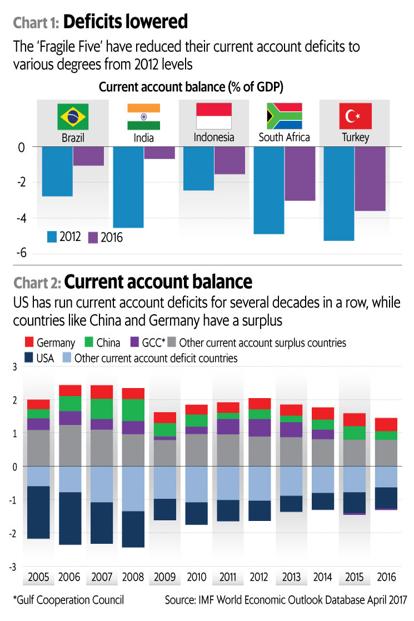 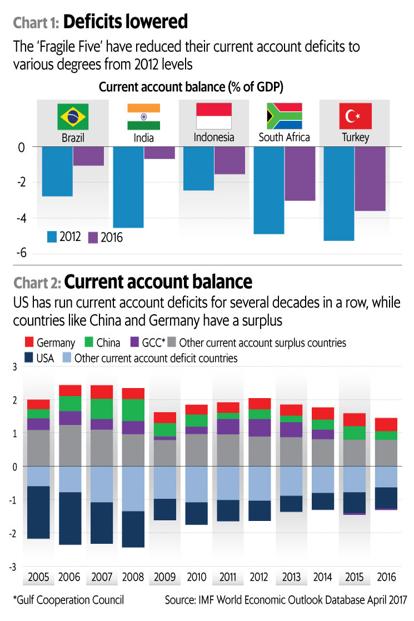 Mezinárodní finance – Platební bilance
Nerovnováhy běžného účtu (% světového HDP)
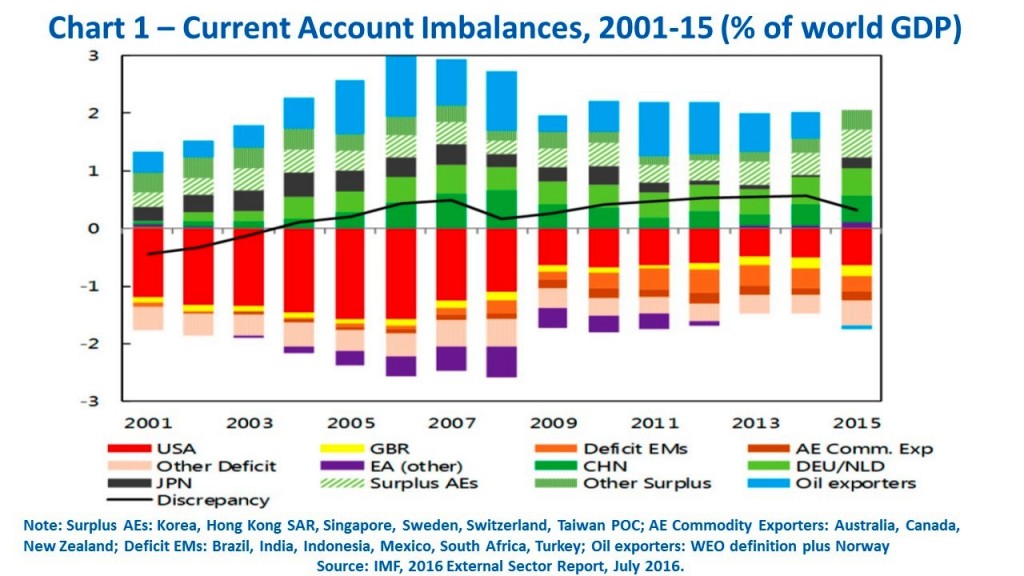 Mezinárodní finance – Platební bilance
Finanční účet
Na finančním účtu jsou evidovány mezinárodní pohyby finančního kapitálu,  aktiv a pasiv
Přímé investice - v nichž investor provádí určitý jednoznačný stupeň kontroly nad aktivy (nejméně 10% vlastního kapitálu)
Portfoliové investice - v nichž investor nemá kontrolu nad aktivy
Finanční deriváty - kontrakt, který odvozuje svou hodnotu z výkonnosti podkladového aktiva (futures, opce, swapy)
Ostatní investice - zahrnují různé krátkodobé a dlouhodobé obchodní úvěry a zálohy, přeshraniční úvěry, bankovní vklady, bankovní vklady a ostatní finanční aktiva a závazky

Devizové rezervy
Mezinárodní finance – Platební bilance
Finanční účet Číny
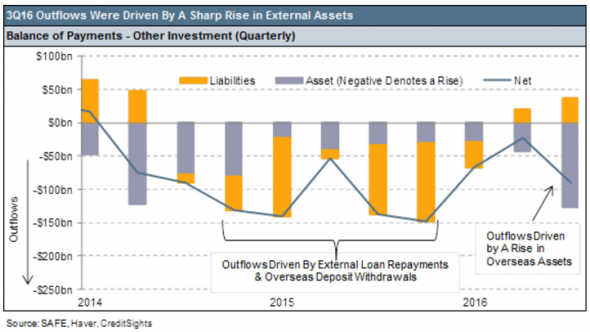 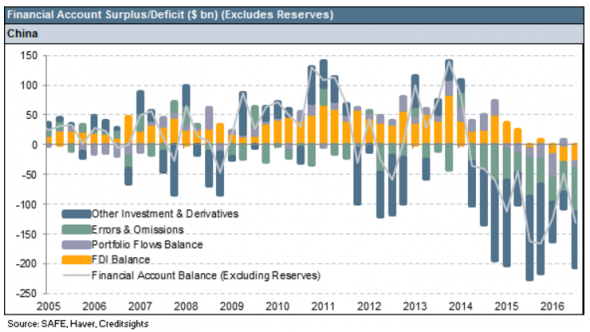 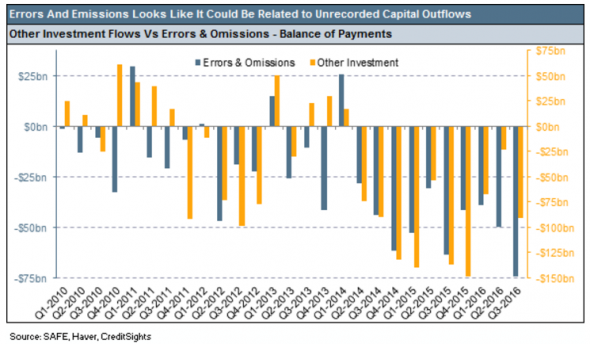 Mezinárodní finance – Platební bilance
Top 20 zemí podle devizových rezerv
Mezinárodní finance – Platební bilance
Vývoj devizových rezerv
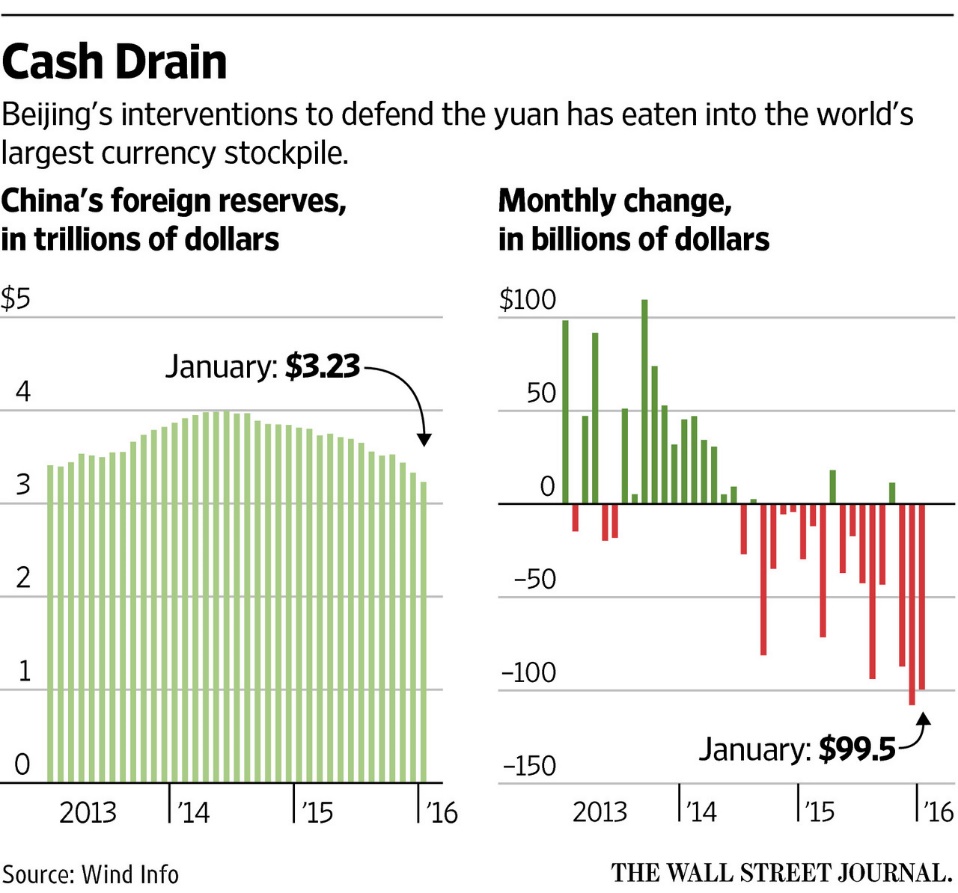 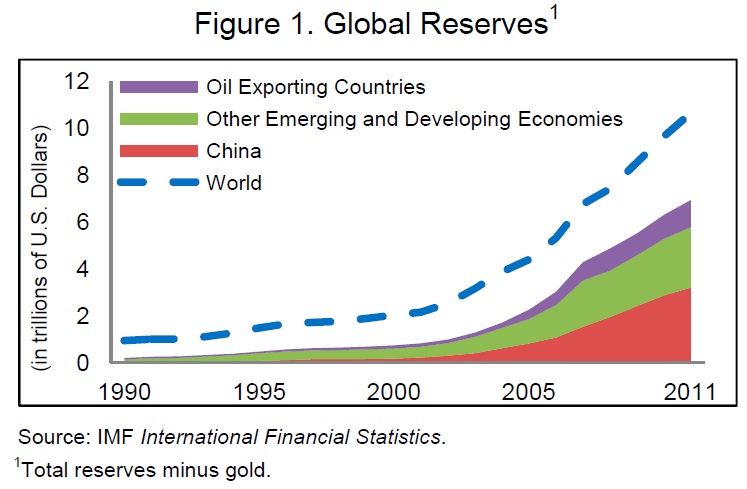 Mezinárodní finance – Platební bilance
Platební bilance Česka (mil. Kč)
Mezinárodní finance – Platební bilance
Běžný účet Česka (mil. Kč)
Mezinárodní finance – Platební bilance
Finanční účet Česka (mil. Kč)
Mezinárodní finance – Platební bilance
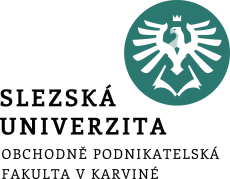 C  KONEC PŘEDNÁŠKYCDĚKUJI ZA POZORNOST